VSAC Users’ Forum
Thursday, January 152:00 – 3:00 PM, EST
Today’s Agenda
Upcoming VSAC Code System Updates: 
RxNorm 2015-01, LOINC 2.50, CPT 2015, CDT 2015, CVX 2015, HCPCS 2015, ICD-10-CM 2015, ICD-10-PCS 2015



Creating and Updating your Value Sets
VSAC Support Center
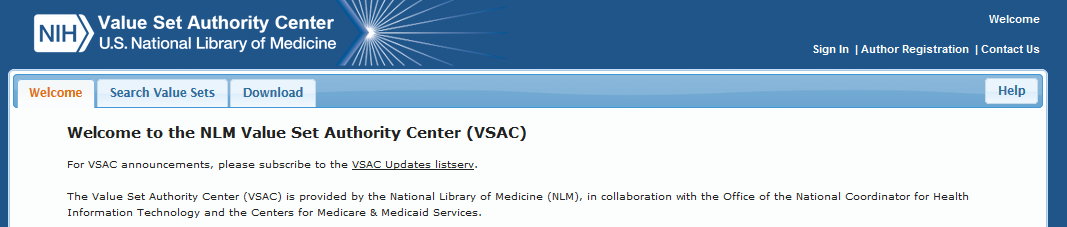 VSAC Support Center
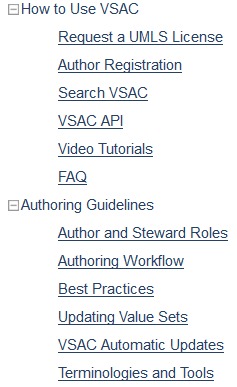 VSAC Support Center: Authoring Workflow
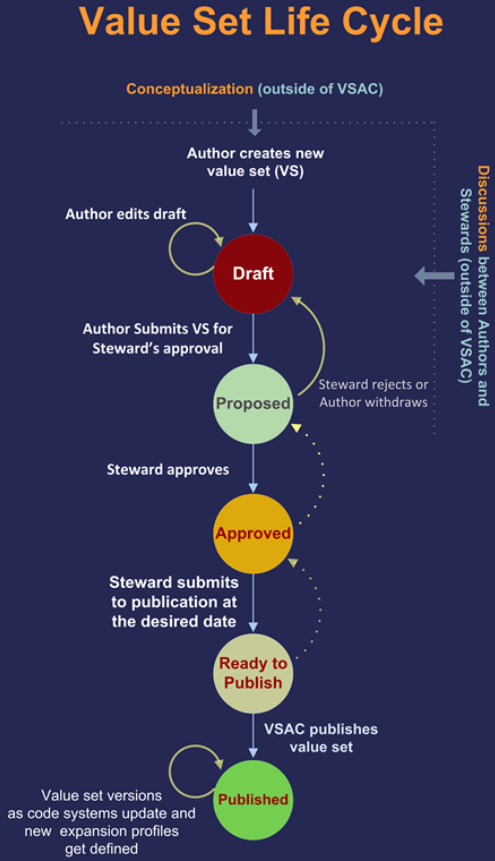 VSAC Support Center: Video Tutorials
Updating Value Sets

    Adding Queried Codes to Value Sets

    Importing Multiple Codes into Value Sets

    Manually Adding Codes to a Value Set
VSAC Support Center: Best Practices
Building High Quality Value Sets
Types of Value Sets
Value Set Quality Criteria
    Clinical Validity, Metadata Completeness, Non-redundancy
    All Value Set Codes Are Valid in the Code System
    Descriptors Match Code System Descriptors
    Code List Completeness, Logical Correctness
    Proper Terminological Hierarchies
    Concept Property Similarity, Code System Alignment to Standards
Value Set Name
Value Set Purpose
    Clinical Focus
    Data Element Scope
    Inclusion Criteria
    Exclusion Criteria
VSAC Support Center: Terminologies and Tools
VSAC Terminologies (each name links to source Web page)
CDT, CPT, CVX, HCPCS, HL7, ICD-10-CM, ICD-10-PCS, ICD-9-CM, LOINC, RxNorm, SNOMED CT®, SOP


Tools
NLM Tools for EHR Certification and Meaningful Use
UMLS Terminology Services
U.S. SNOMED CT® Content Request System (USCRS)
VSAC Support Center: Updating Value Sets
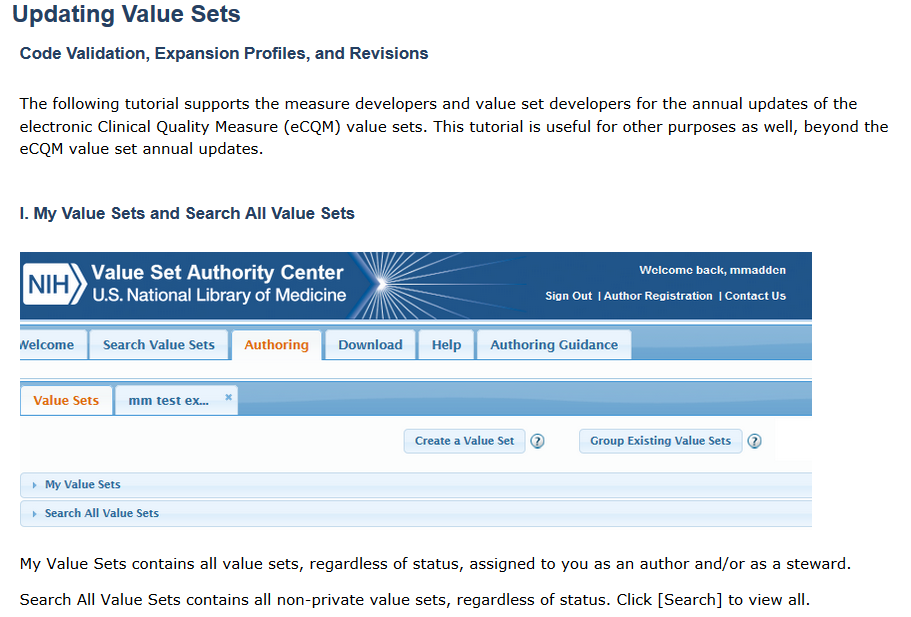 VSAC Authoring Tool Demonstration
Creating and Updating Value Sets
	Example Value Set
	Value Set Validation
	Expansion Profiles
	Value Set Publication
VSAC Collaboration Beta Test Volunteers
Volunteer to be a beta tester for the VSAC Collaboration site. We need your input in order to make a good tool for you.
Testing will require only a couple hours and will take place in February.

Sign up now: maureen.madden@nih.gov
Questions?
Send comments, questions, ideas to:
custserv@nlm.nih.gov(place VSAC in the subject line)

Upcoming VSAC Users’ Forum:February 19, 2015